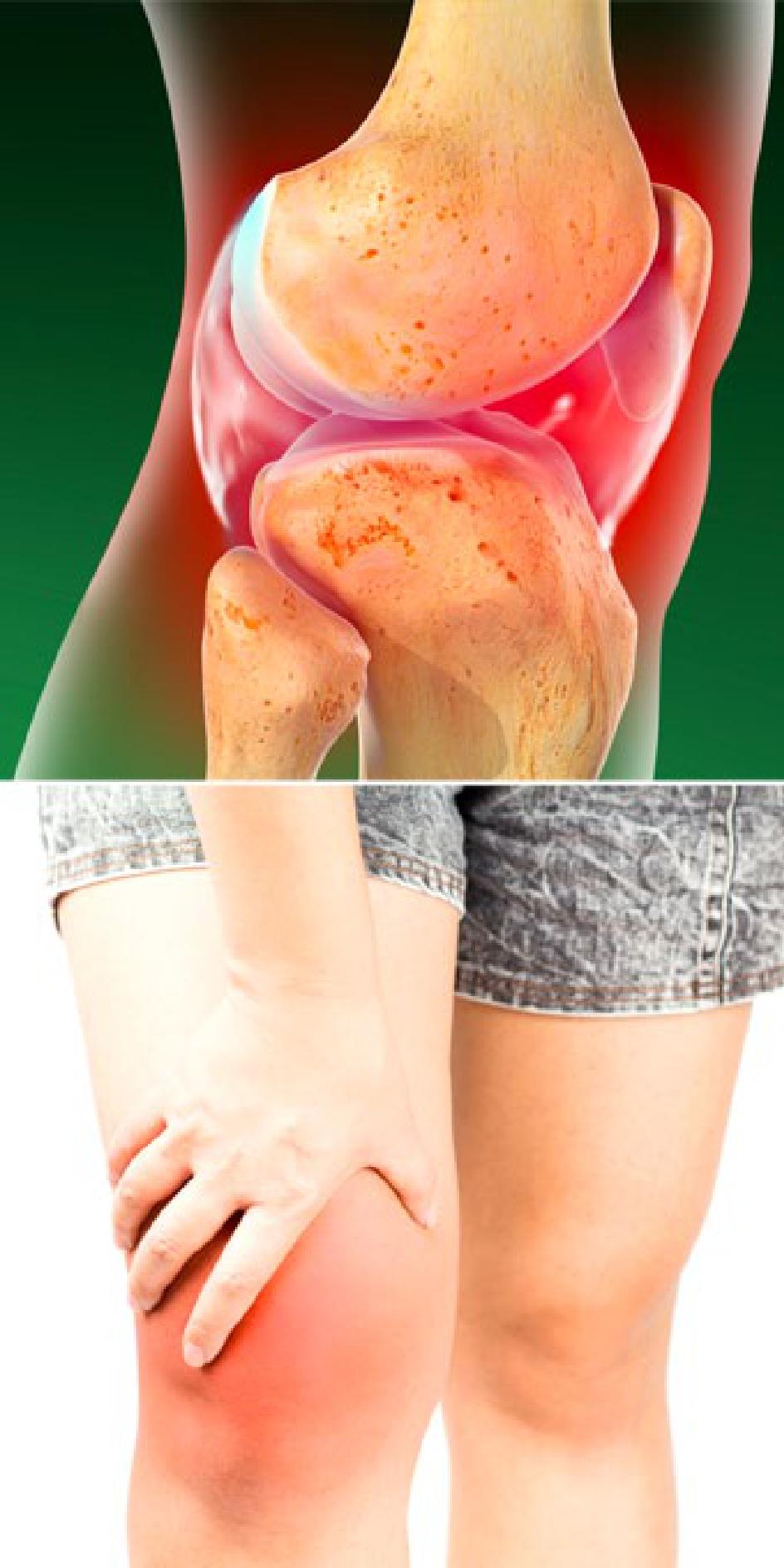 Septic 
arthritis
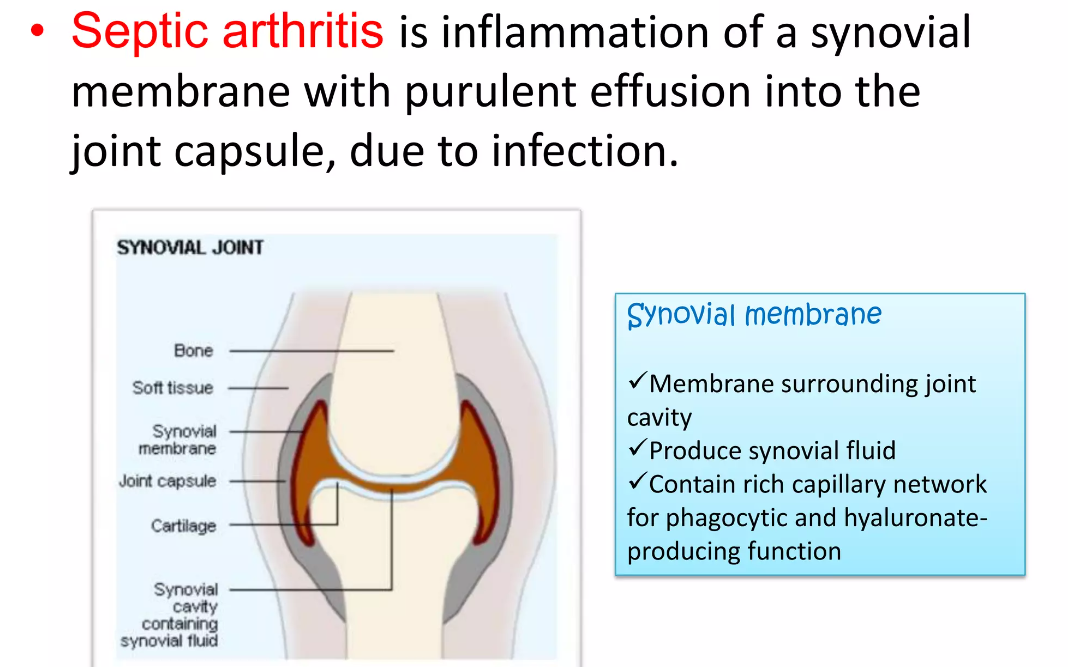 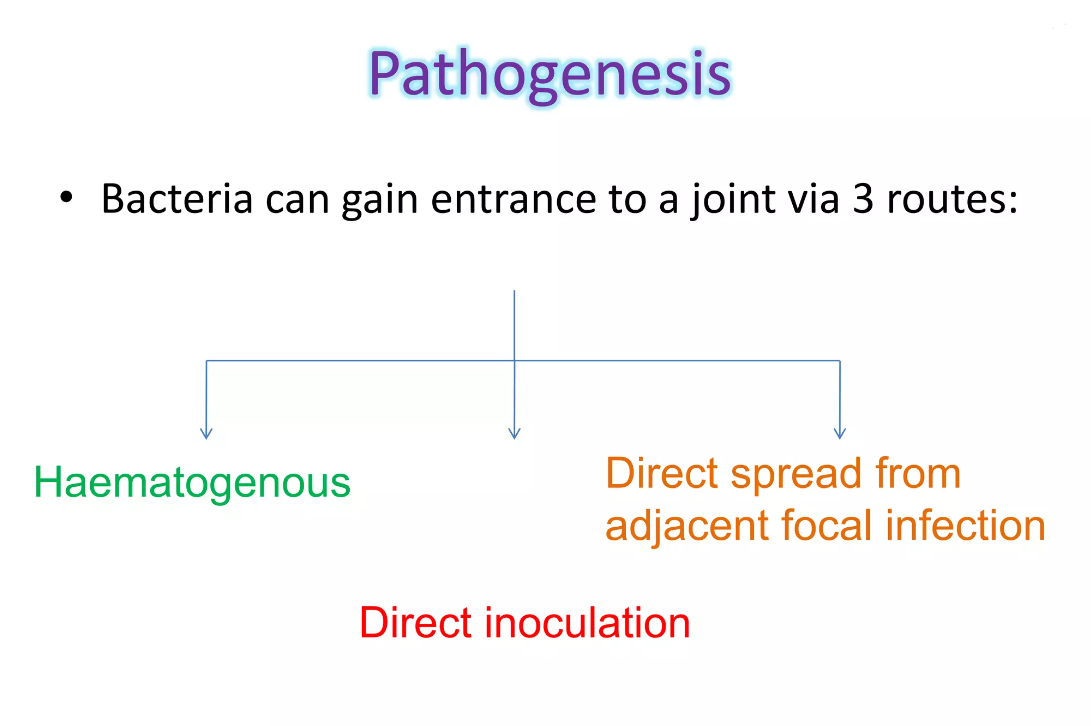 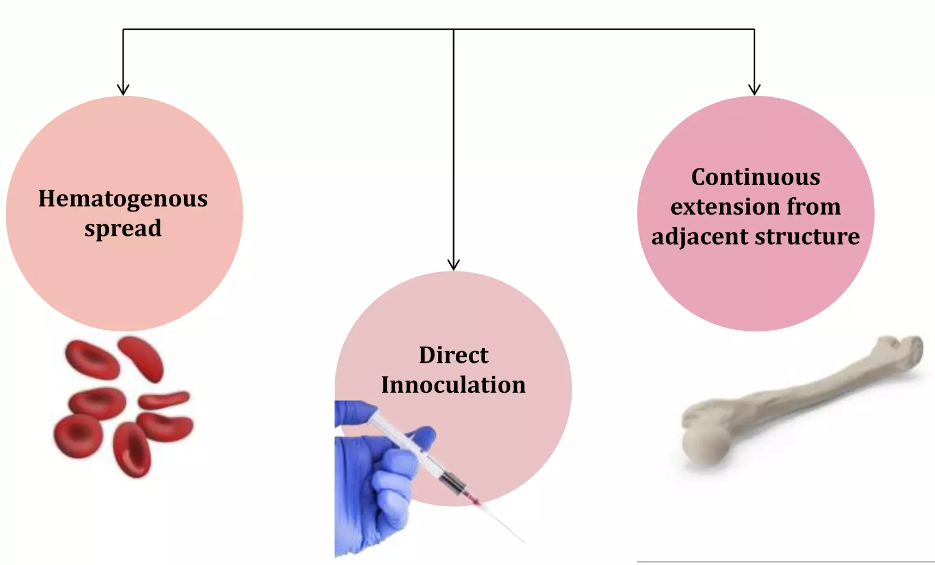 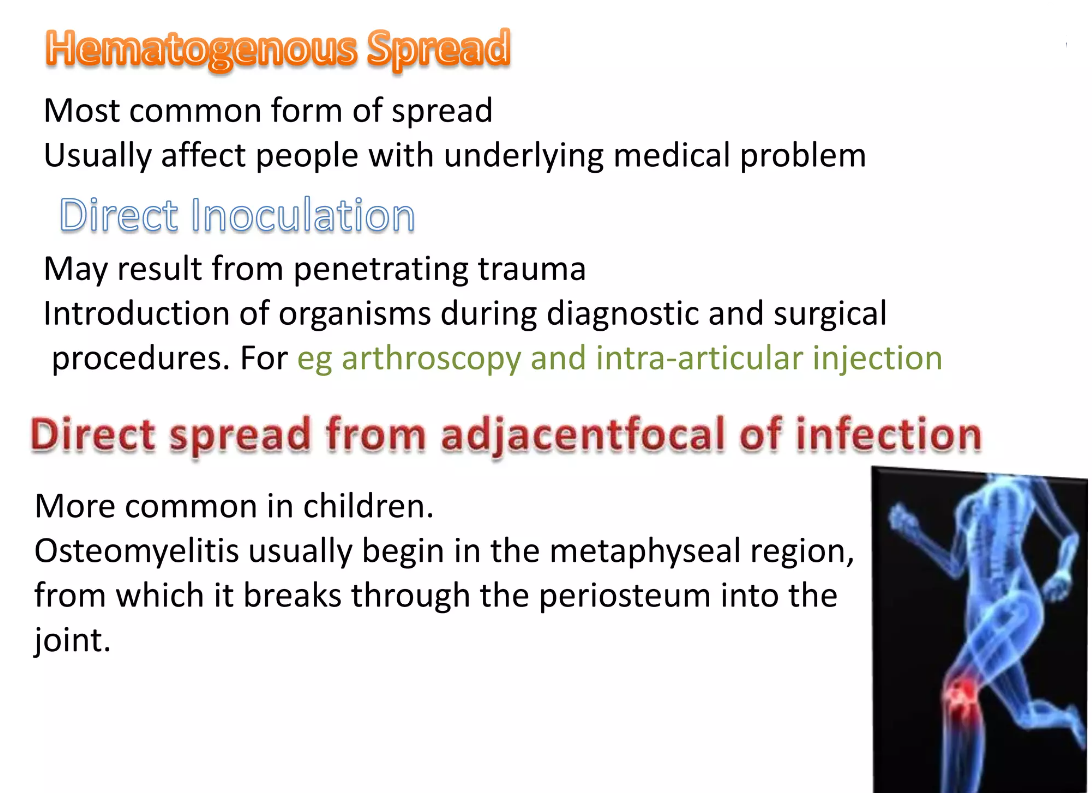 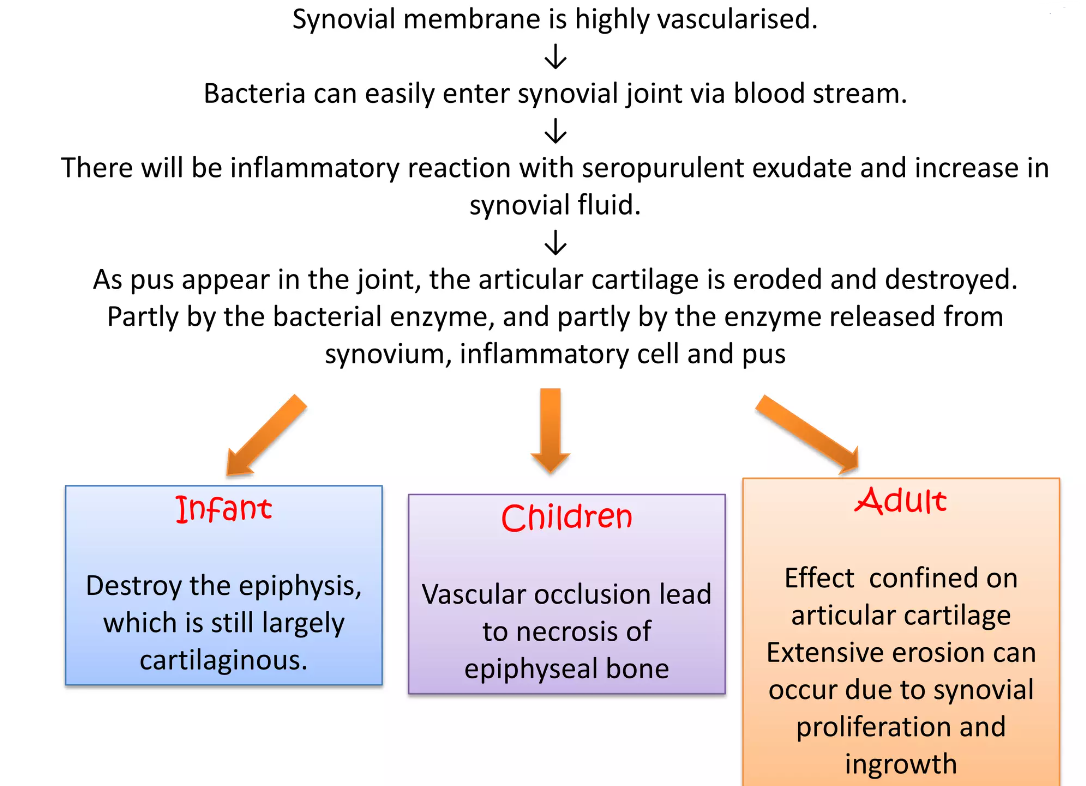 Clinical feature
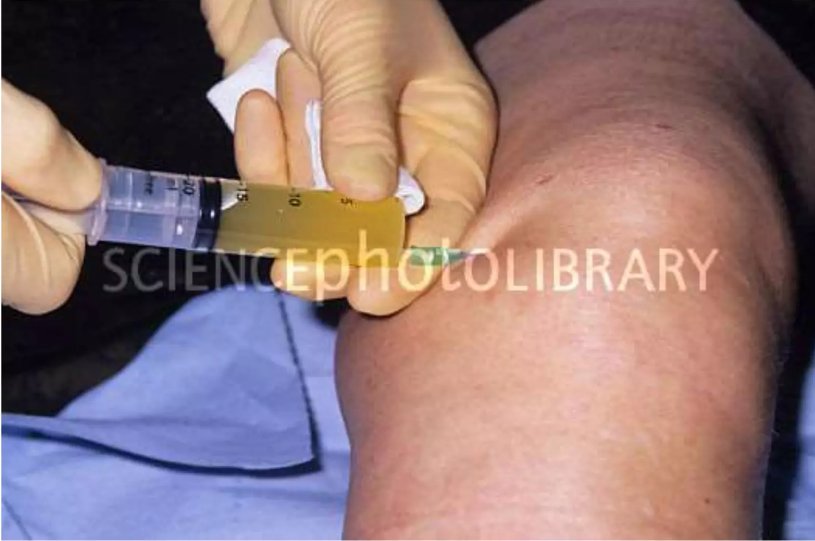 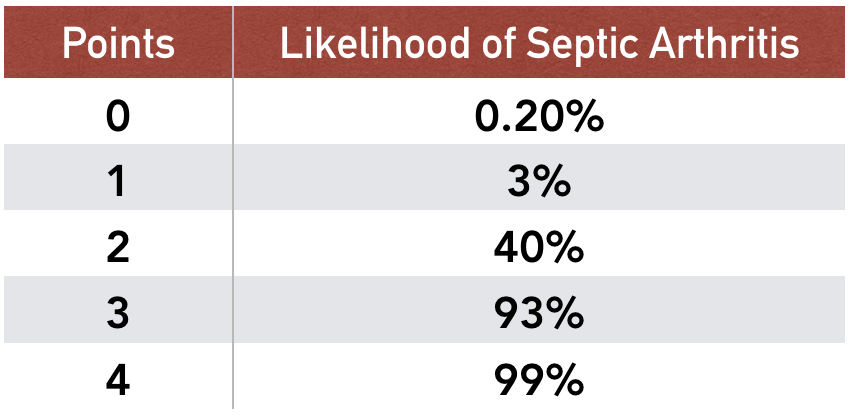 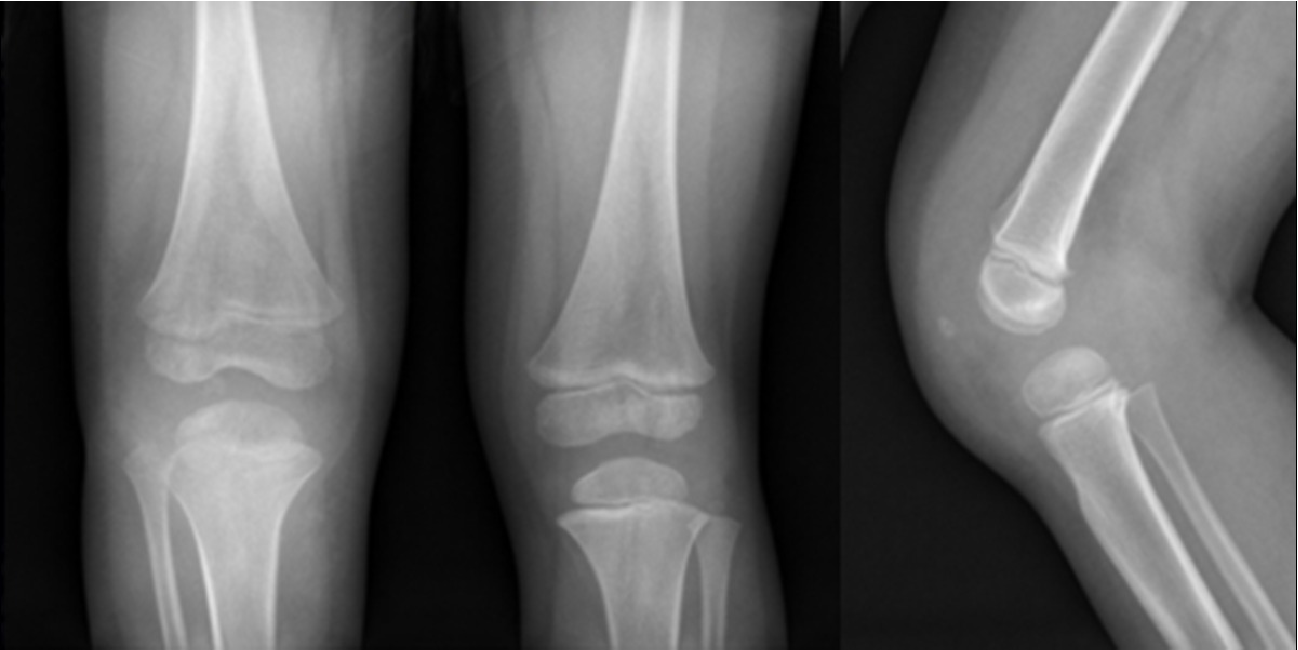 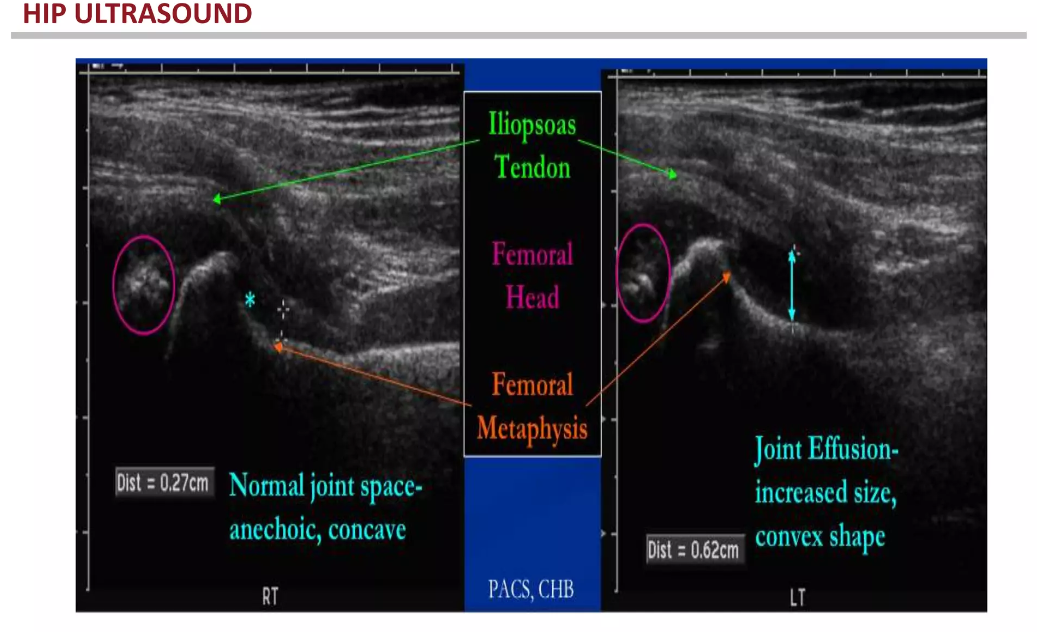 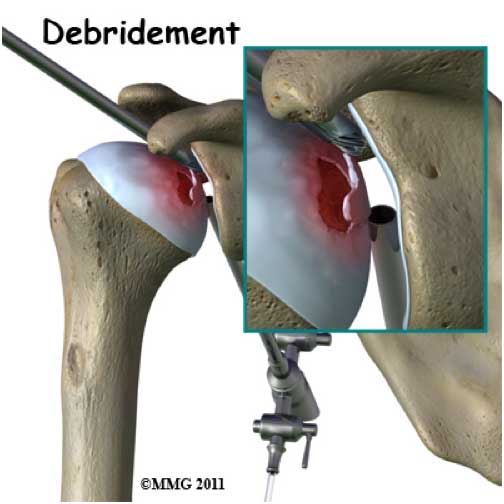 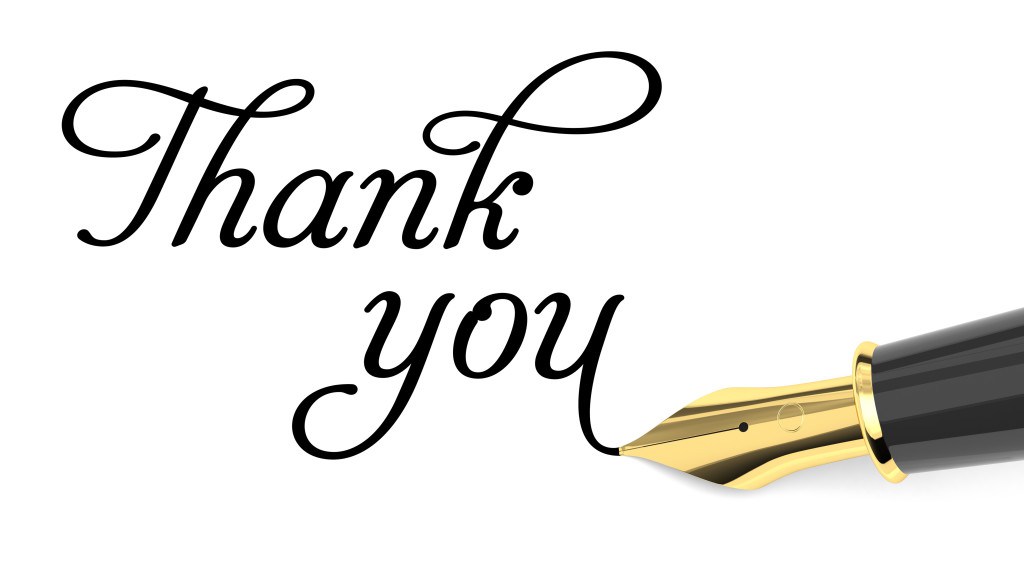